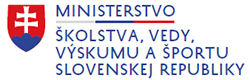 Národný konzultačný proces k inovácii Stratégie globálneho vzdelávania
ministerstvo školstva, vedy, výskumu a športu SR
Úvod
Národná stratégia pre globálne vzdelávanie na obdobie rokov 2012-2016,
Presun gestorstva na MŠVVaŠ SR,
Zastrešenie národného konzultačného procesu s podporou Global Education Network Europe,
Príprava Stratégie globálneho vzdelávania na roky 2022-2026.
Pracovné skupiny
Vytvorených päť pracovných skupín: 
Environmentálne vzdelávanie, 
Ľudské práva, 
Aktívne občianstvo, 
Rozvojové vzdelávanie, 
Interkultúrne vzdelávanie;
Zastúpenie zo štátnej a verejnej správy, zo samosprávy, z organizácií zastupujúcich vzdelávateľov, z univerzít a z občianskeho sektora.
Činnosť pracovných skupín
Pracovné stretnutia (spolu 11),
Stretnutie formou riadenej diskusie,
Individuálna práca so zdieľanými nástrojmi,
Otvorené zasielanie podkladov do textovej časti, resp. komplexnejších postojov.
Vstupy pracovných skupín
Celkom 137 podnetov prostredníctvom zdieľaných nástrojov (nastal aj prekryv),
Tri kategórie: odporúčanie, priorita, návrh opatrenia,
Niekoľko individuálnych vstupov a pozičných informácií,
Spracovanie spoločného výstupu, ktorý bol v januári odobrený na plenárnom stretnutí.
Hlavné odporúčania I.
Podpora používania súčasnej terminológie,
Zdôrazniť aspekt inklúzie,
Zodpovednosť človeka na úrovni globálnych problémov,
Práca s kontextom miesta, mesta, regiónu, sveta,
Vnímanie prepojenosti – zdôraznenie aj v rámci prierezových tém,
Širší kontext v existujúcich témach,
Zdôraznenie solidarity, rovnosti, rešpektu voči inakosti, rozmanitosti.
Hlavné odporúčania II.
Podpora mäkkých zručností žiakov, kritické myslenie, angažovanosť,
Zameranie sa na formálne, neformálne vzdelávanie a informálne učenie sa,
Podpora učiteľov v implementácii inovatívnych metód vo výučbe, zážitkového vzdelávania a práce so storytellingom,
Zmeranie sa prípravu budúcich pedagógov, ako aj pôsobiacich pedagógov,
Podpora peer-to-peer vzdelávania učiteľov,
Podpora zručností pedagógov v oblasti vedenia diskusií,
Náhľad na problematiku bez indoktrinácie.
Hlavné odporúčania III.
Podpora komunity okolo školy,
Komunikovať benefity globálneho vzdelávania verejnosti,
Zvážiť posilnenie aktivít zameraných na rôzne cieľové skupiny,
Výraznejšia podpora cieľov SDG,
Podpora portálu globalnevzdelavanie.sk, sieťovania, prepojenia aktérov,
Podpora výskumov, projektov a súťaží, ktoré sa zaoberajú GV.
Ďalšie kroky
Pri príprave východzieho draftu sa zohľadnili pozície PS – Stratégia bude mať dve nosné časti, t.j. odporúčaciu a opatrenia,
Opatrenia budú zároveň akčným plánom,
Konzultácia s verejnosťou – apríl 2022,
Predloženie Vláde SR – jún 2022 (predkladateľ MŠVVaŠ SR a spolupredkladateľ MZVEZ SR).
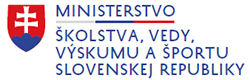 Ďakujem za pozornosť
Miroslava.klempova@minedu.sk